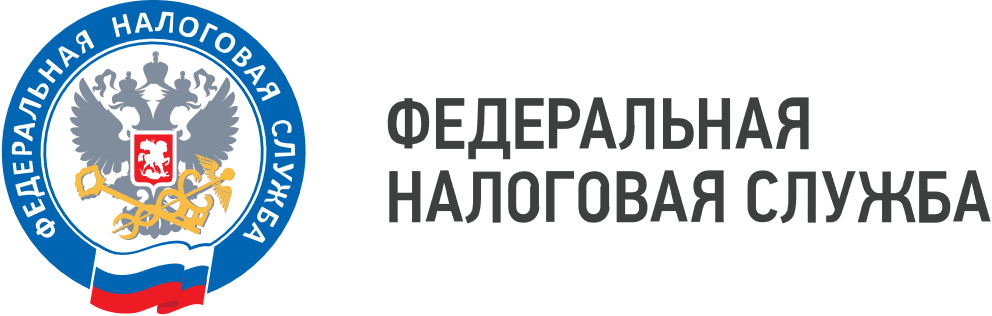 WWW.NALOG.GOV.RU
На что обратить внимание при заявлении социального налогового вычета в 2025 году
Декларации 3-НДФЛ представляются не более чем за три предыдущих года. То есть в 2025 году налогоплательщик может заявить право на социальные налоговые вычеты за 2022, 2023 и 2024 годы.
     В 2024 году установлено новое предельное значение социального налогового вычета — не более 150 тыс. рублей (до 110 тыс. рублей — по расходам на обучение ребенка), которое применяется в отношении доходов, полученных в течение всего 2024 года. Таким образом, например, по расходам на лечение в 2023 году и задекларированным в 2025 году, может быть предоставлен вычет в размере не более 120 тыс. рублей.
    Что касается вычета по расходам на обучение детей, то его предельное значение применяется в отношении каждого ребенка. Иными словами, максимальный размер вычета по расходам на обучение двоих детей, если расходы на каждого из них в 2024 году составили 110 тыс. рублей и более, — 220 тыс. рублей в совокупности на обоих родителей.
    Также следует отметить, что с 1 января 2024 года социальный налоговый вычет можно заявить по расходам на очное обучение супруга (супруги).
    Об изменениях, касающихся налоговых вычетов по НДФЛ, рассказал начальник отдела налогообложения доходов физических лиц Управления налогообложения доходов физических лиц и администрирования страховых взносов ФНС России Владислав Лабутов, журнал «Налоговая политика и практика», № 1/2025.
https://www.nalog.gov.ru/rn77/news/activities_fts/15654564/
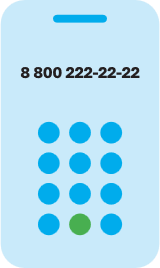 8 (800) 222-22-22
Бесплатный многоканальный телефон контакт-центра ФНС России